Making crafts using educational materialWe sometimes use educational material by witch children can draw shapes of crafts. Then, they can fulfill their painting and decorate as they wish. This is a pre-writing activity.
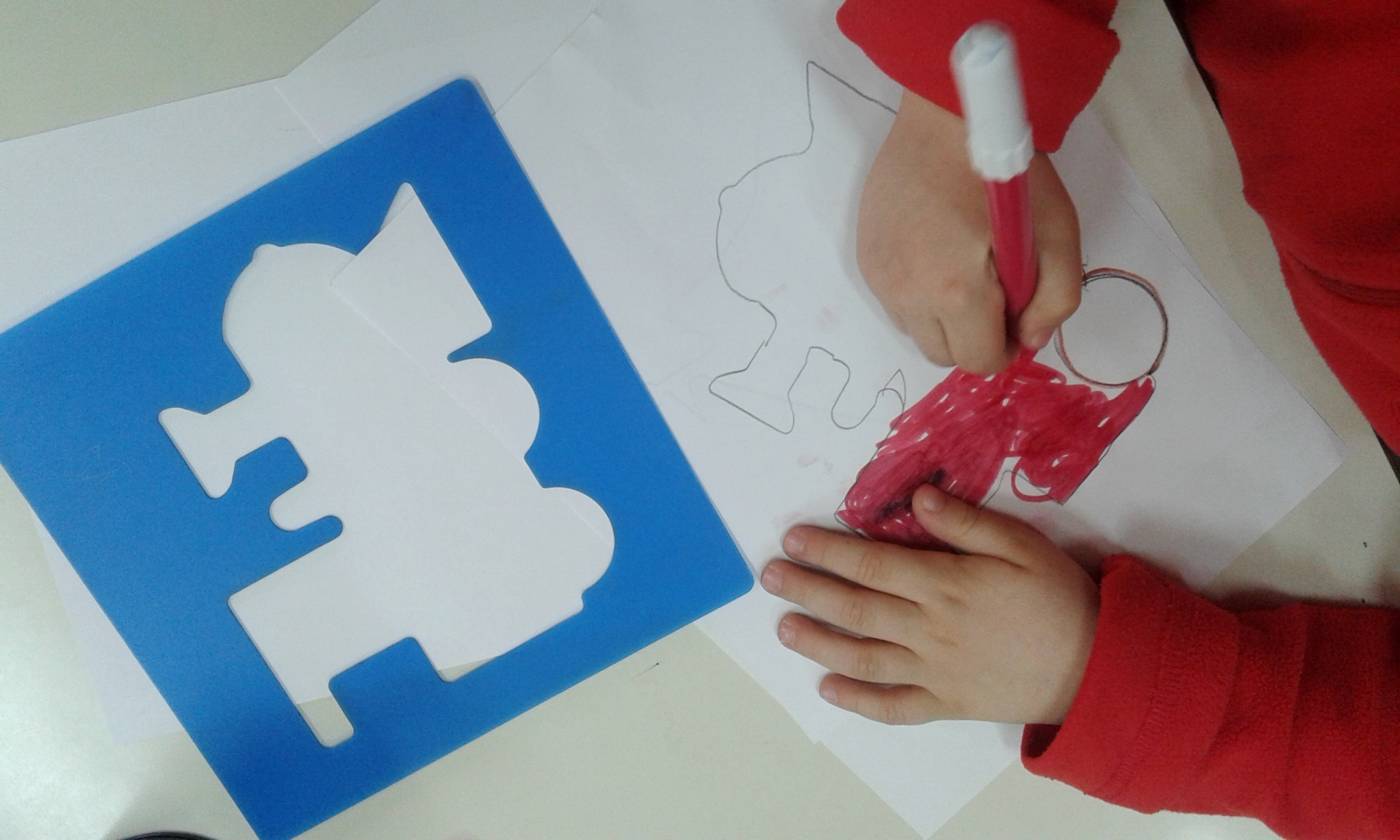 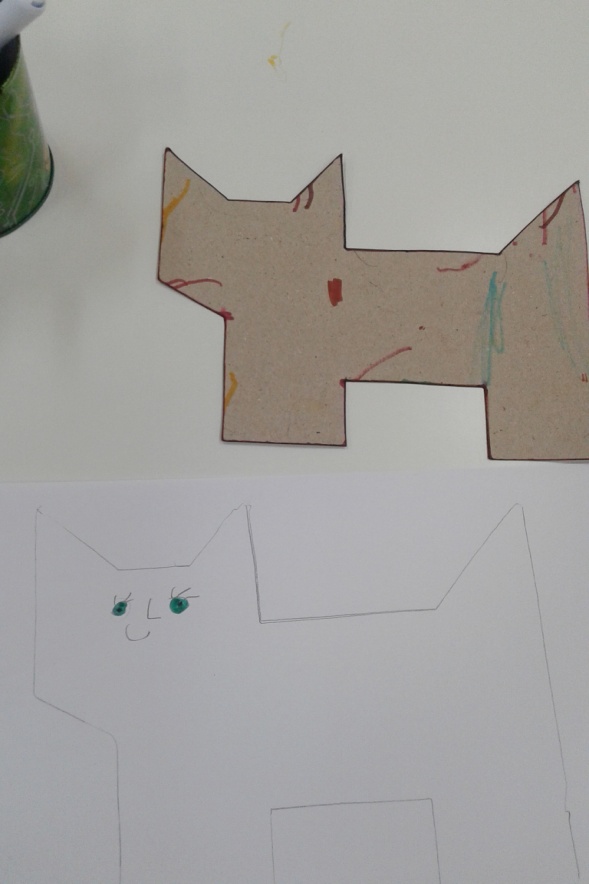 If you wish, you can create your own material using cardboard.